脳
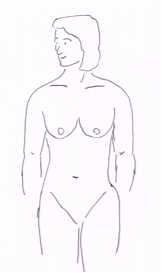 乳癌の再発
図２）
・ 　全体の15～20％が再発
鎖骨上LN
・ 　2/ 3が3年以内、9割が5年以内に
胸壁皮膚
・ 　部位は局所、骨、肺、肝、脳、…
腋窩LN
・ 　再発後の５年生存率：　30-40％
・ 　病的骨折は著しくQOLを低下することあり
肺
骨
再発の症状
肝
局所
：　胸壁の硬結、表層の小豆状硬結、リンパ節腫大
骨
：　背骨や大腿部の鈍痛や違和感、側胸壁の痛み
肺
：　咳、息切れ、胸痛
肝
：　黄疸、右上腹部鈍痛、倦怠感
脳
：　頭痛、脱力、めまい、ろれつが回らない
（必ずしも乳がんに限った症状ではないが、持続する場合は注意が必要）